Blind Evaluation
Blind Evaluation
Blind Evaluation
Epoch Posteriors
Temporal and SpatialContext Analysis by Deep Learning
Sequential Modeler
TUH EEG
Feature Extraction
Corpus
Hidden Markov Models
Stacked Denoising Autoencoders
S2
S1
Post Processor
Output
S4
S3
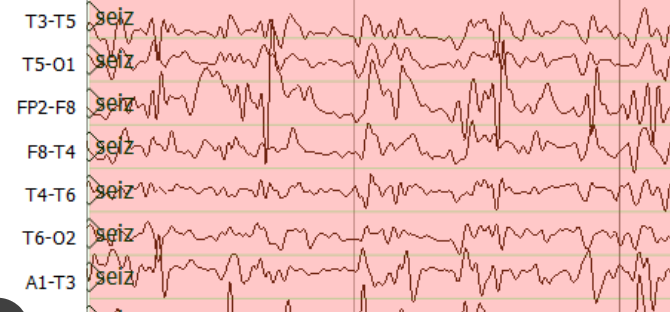 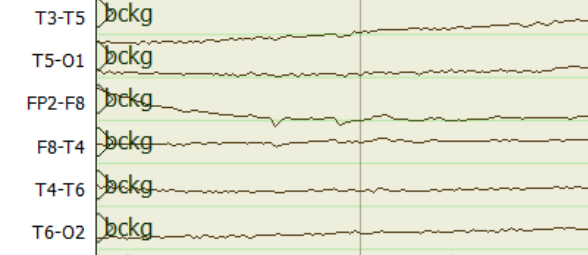 Epoch Label
Finite State Machine for Language Model
Input Layer
Convolution
Max Pooling
Convolution
Convolution
Convolution
32@32*8
16@68*20
32@34*10
16@34*10
16@70*22
Features
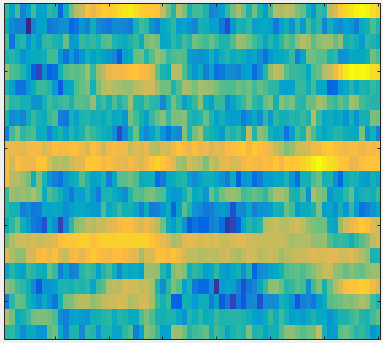 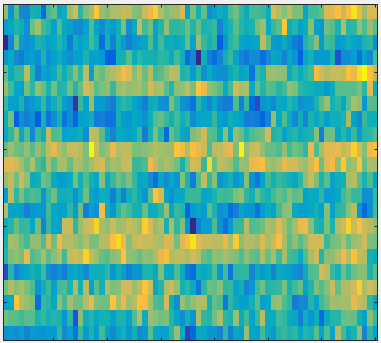 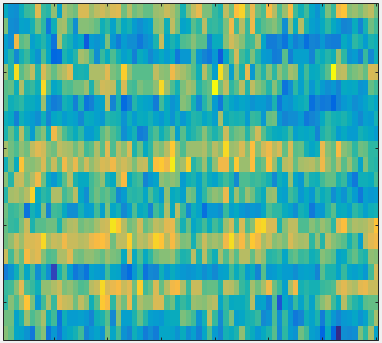 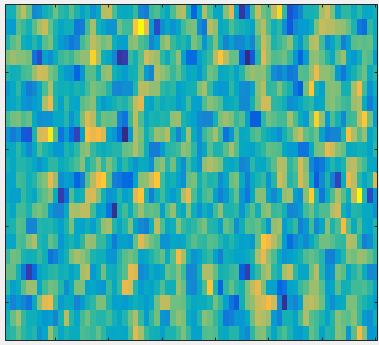 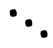 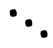 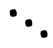 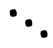 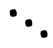 .
Channels
.
.
.
.
.
Time
Flatten
Max Pooling
Convolution
Max Pooling
Convolution
32@16*4
64@16*4
64@14*2
64@7*1
Output
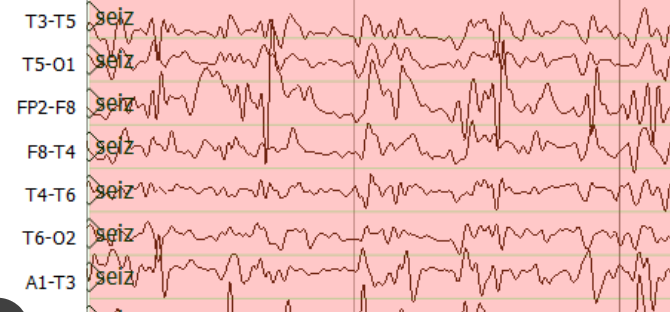 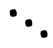 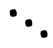 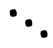 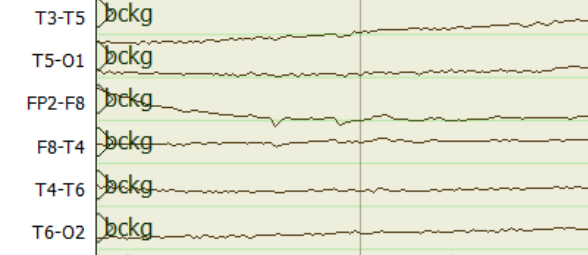 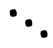 Input
ReLU
ReLU
ReLU
Conv2d
Dropout
Dropout
Dropout
ReLU
Conv2d
Conv2d
Conv2d
ReLU
ReLU
ReLU
Dropout
Conv2d
Dropout
Dropout
Conv2d
ReLU
Conv2d
Conv2d
Dropout
Conv2d
+
+
+
+
Max Pooling2D
Max Pooling2D
ReLU
ReLU
Dropout
Dropout
Flatten
Conv2d
Conv2d
ReLU
ReLU
ReLU
ReLU
Dense
Dropout
Dropout
Dropout
Dropout
Conv2d
Conv2d
Conv2d
Sigmoid
+
+
Predictions
CNN
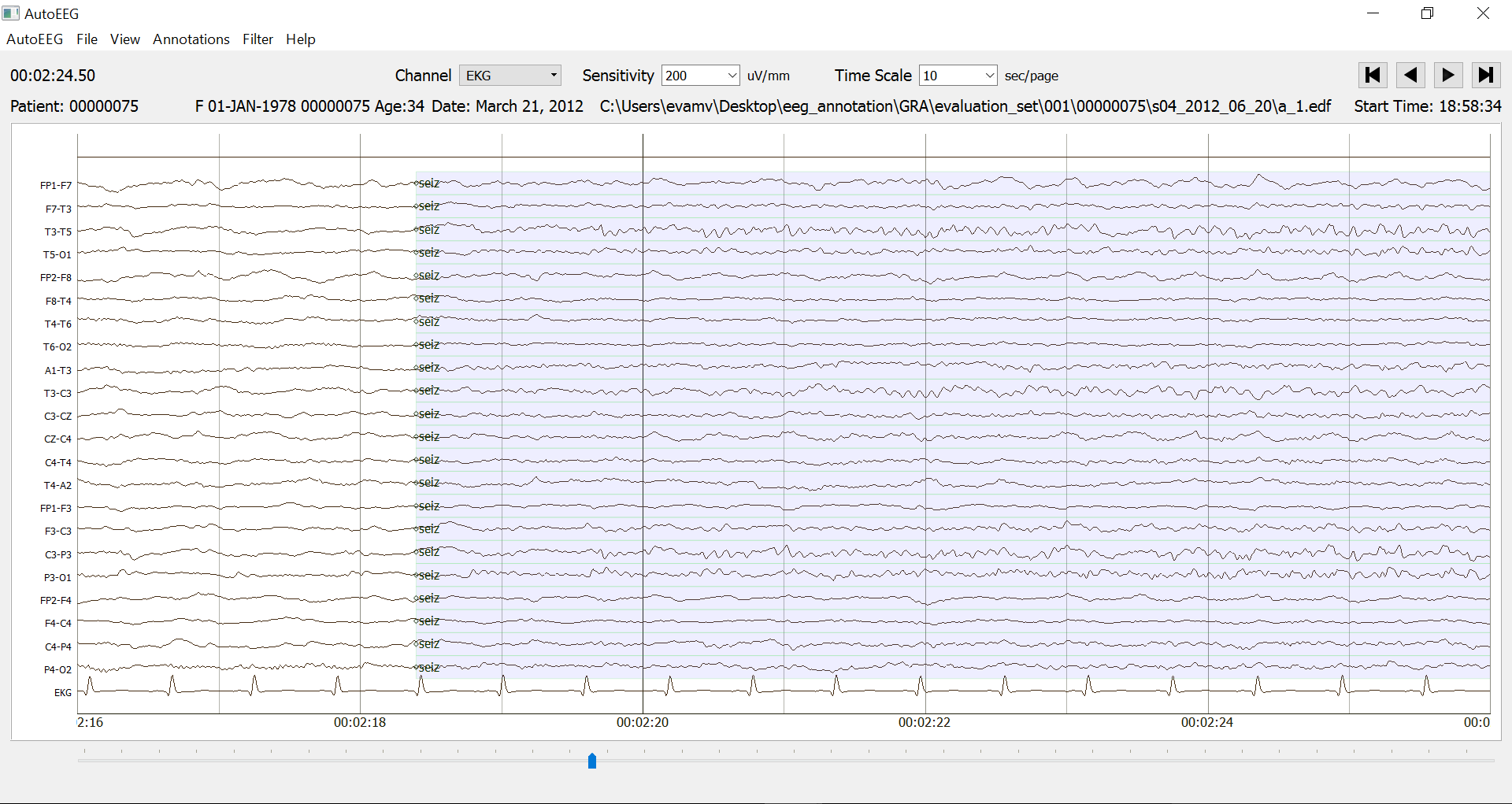 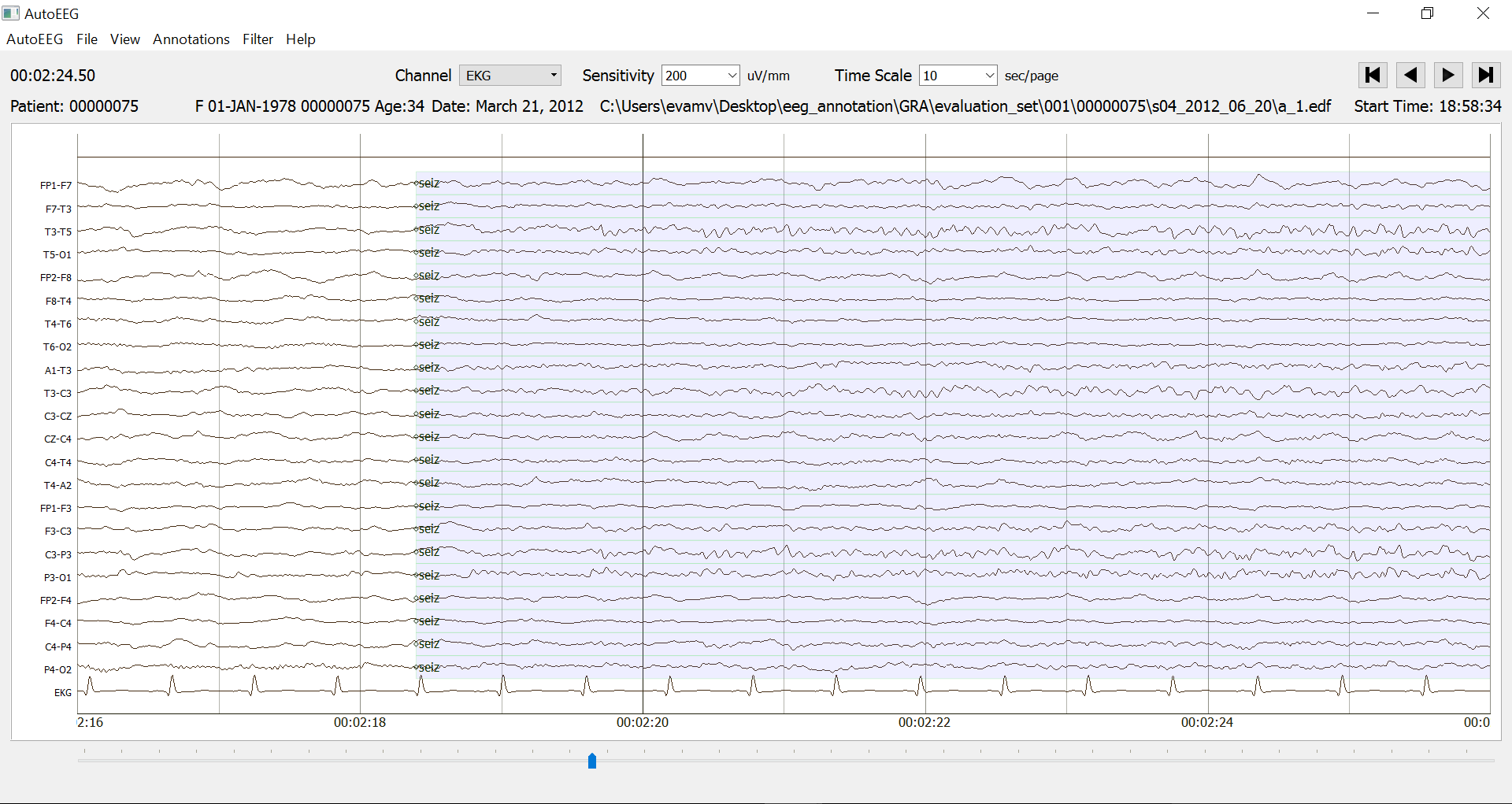 Discriminator
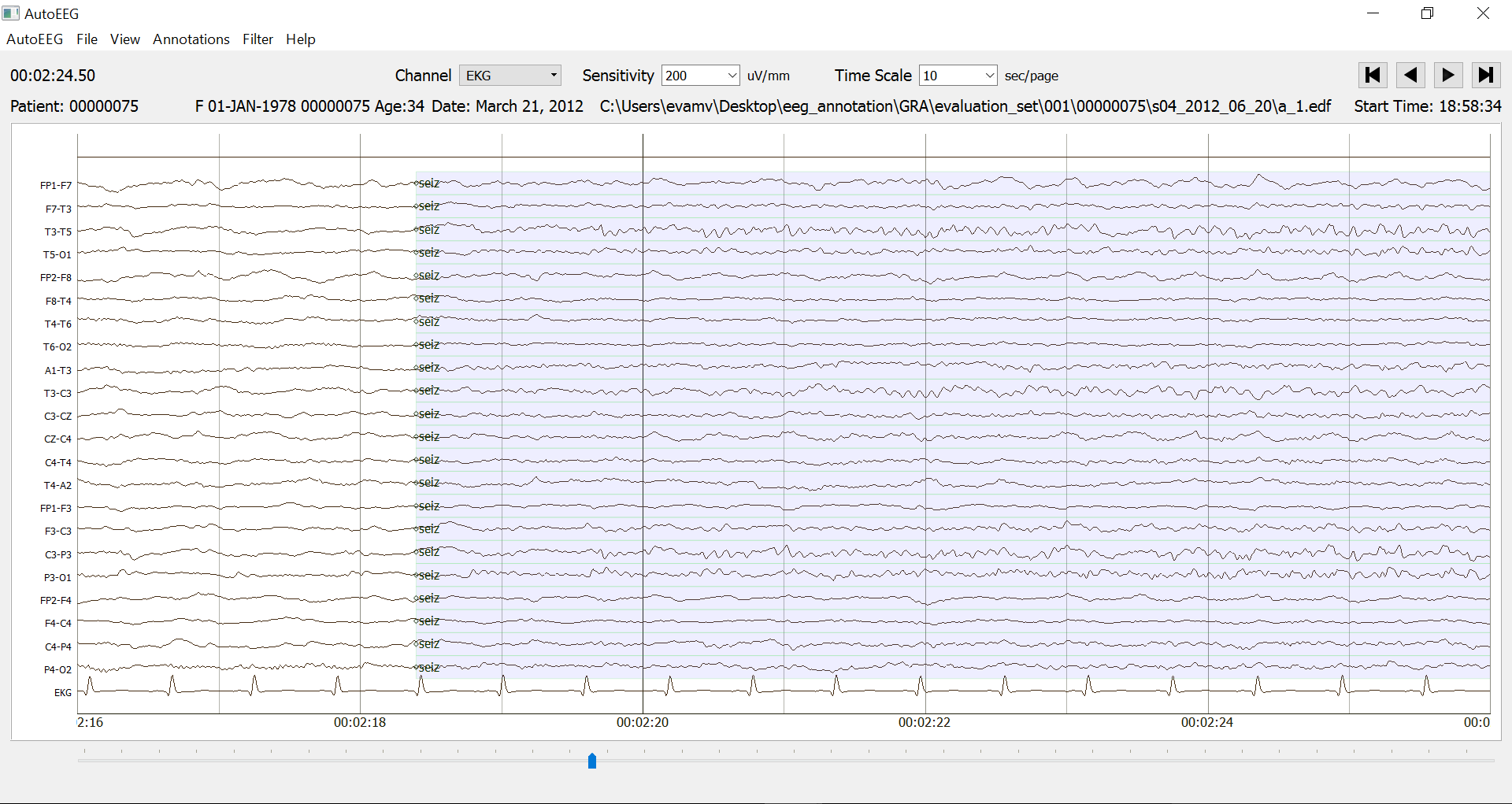 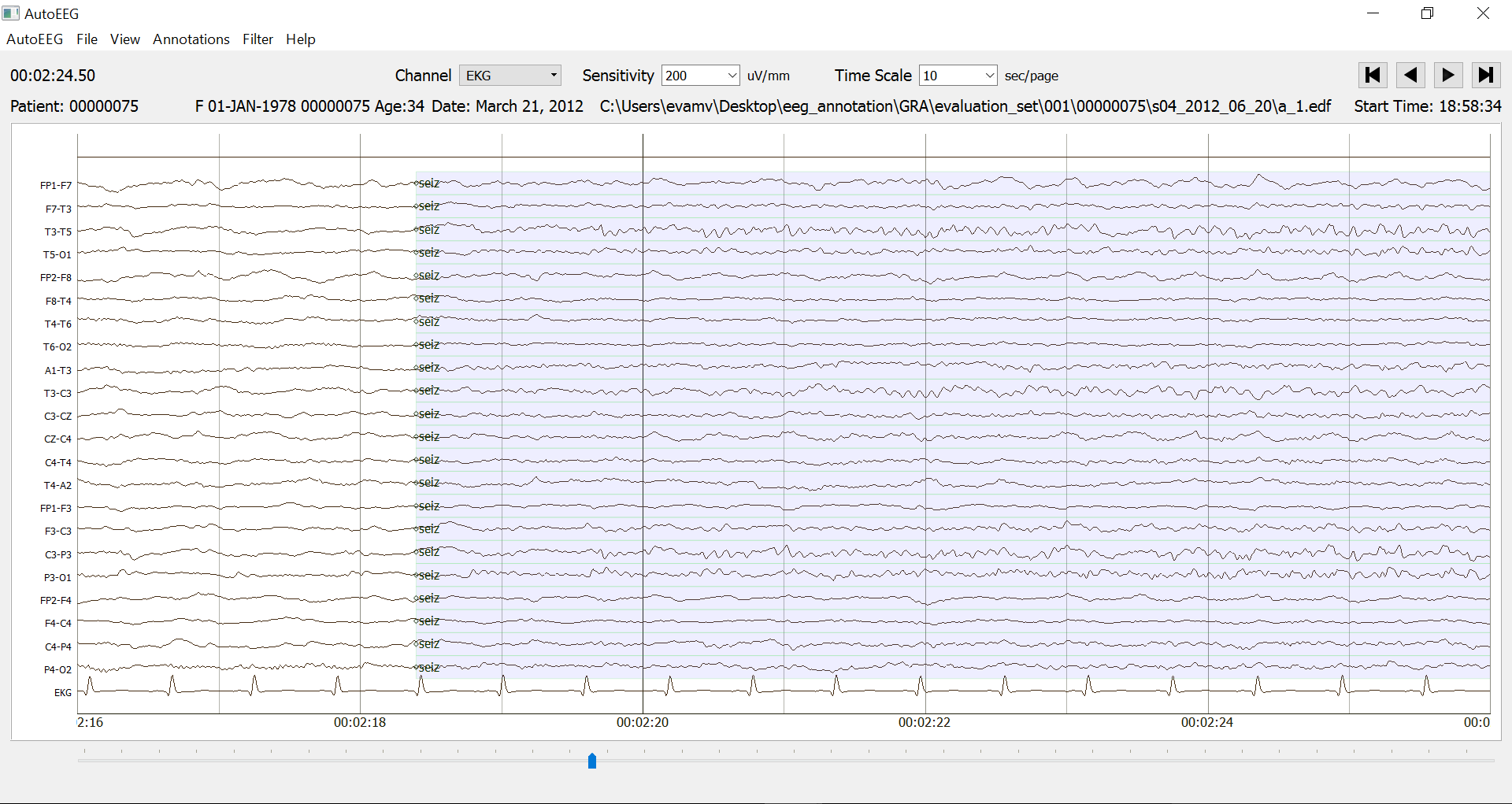 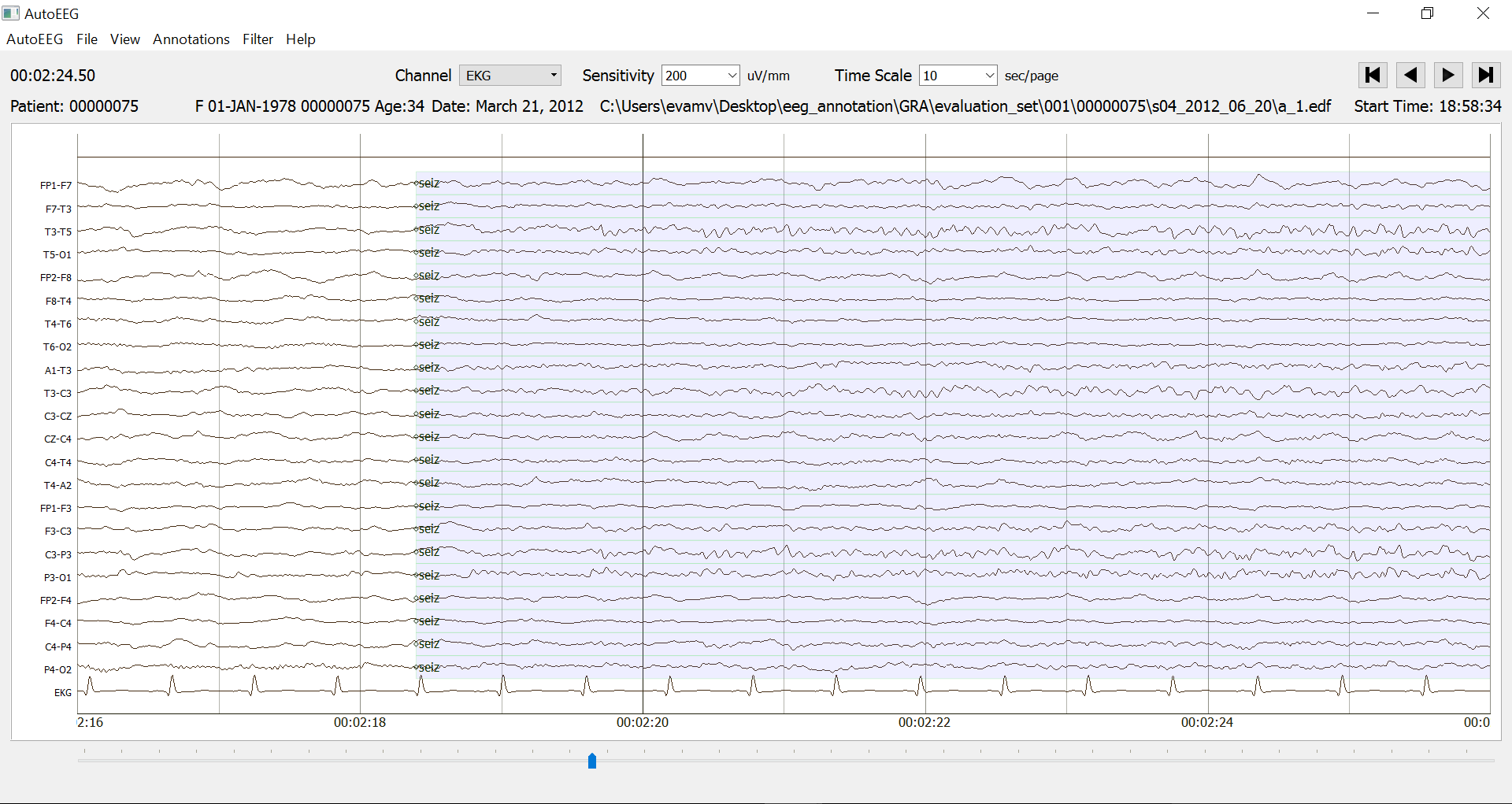 Real World EEGs
TUH EEG
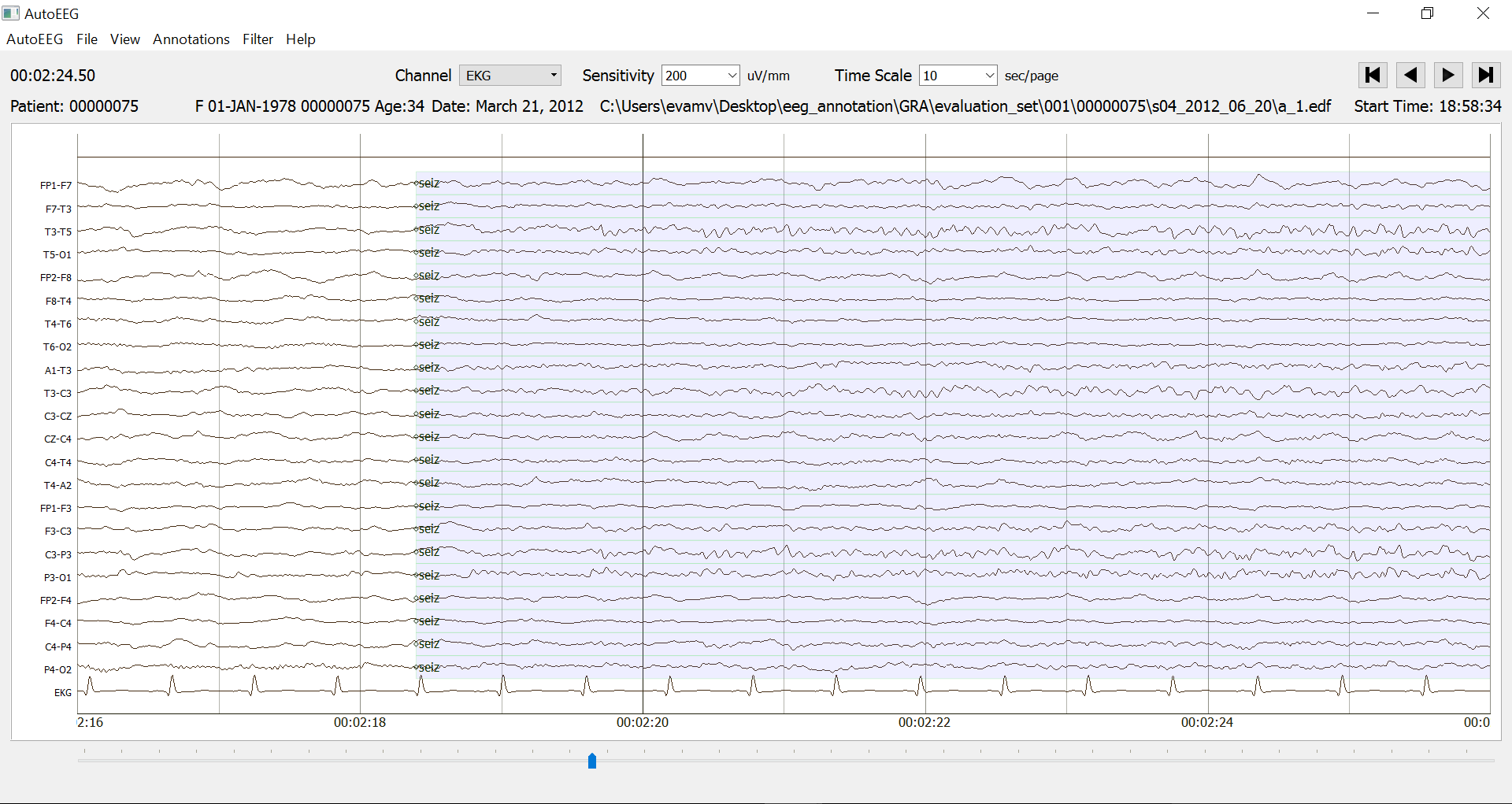 
Corpus
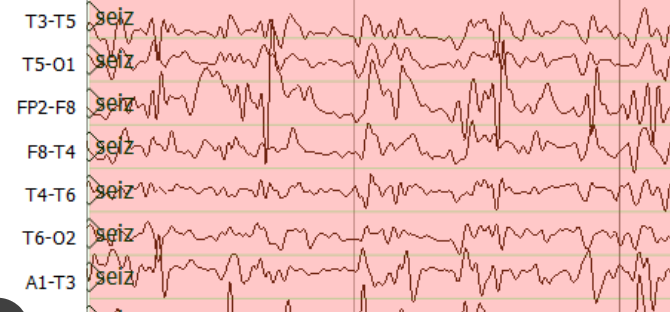 x
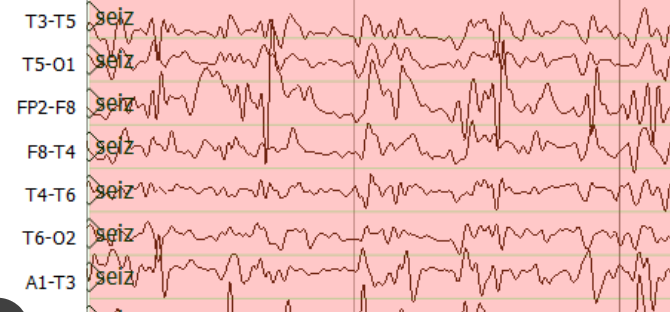 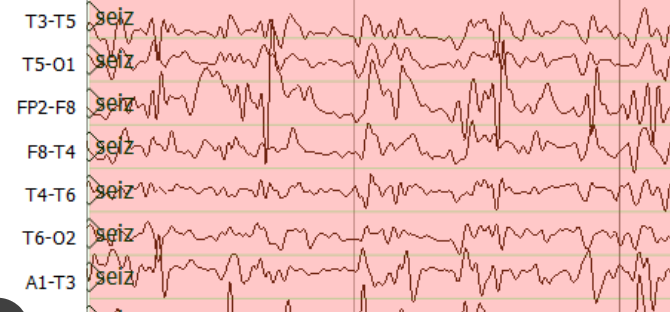 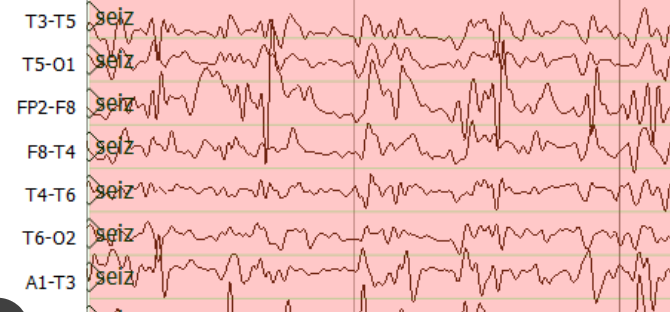 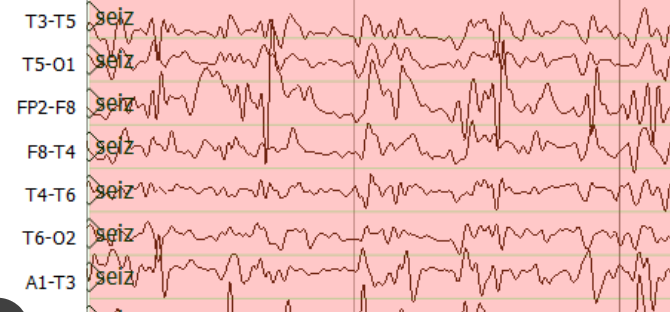 Transposed CNN
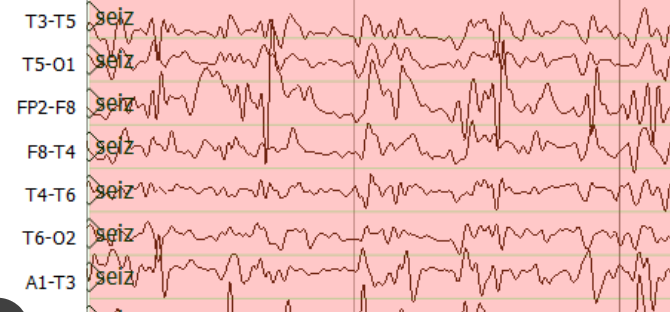 Is Discriminator Correct?
Classification Result
Noise
Synthetic Generated EEGs
Update Models
Generator
Feature 
Extraction
Time Steps
TUH EEG
Time Steps
Corpus
Incremental PCA
Channels
25 First Principal Components
Feature Length
Sequential Modeler
Output Gate
Input Gate
Output
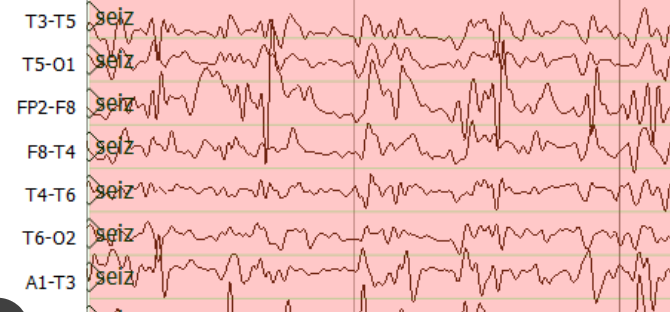 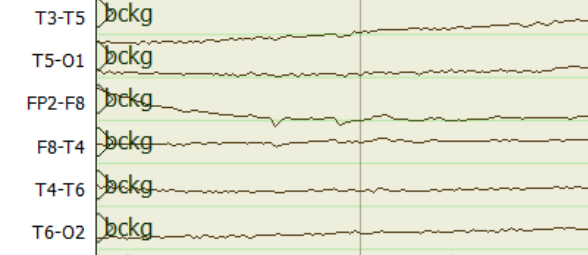 Forget Gate
Learning Long-Term Dependencies with LSTM
Feature 
Extraction
2D-Max Pooling
2D-Convolution
2D-Max Pooling
2D-Convolution
210@5*6*32
210@22*26*16
210@11*13*32
210@11*13*16
210@22*26*1
Time Steps
TUH EEG
Corpus
Channels
2D-Convolution
1D-Convolution
Feature Length
2D-Max Pooling
Flatten
210@5*6*64
210@16
210@2*3*64
210@384
Sequential Modeler
Post Processor
Output Gate
Input Gate
Output
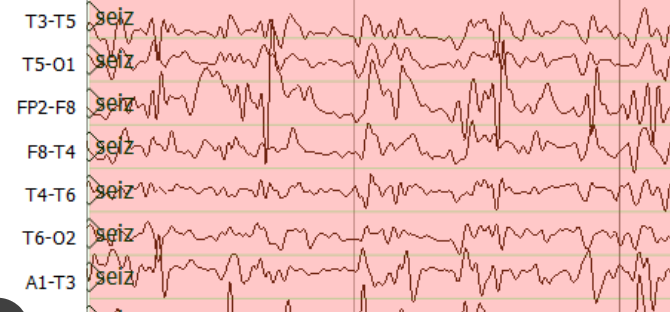 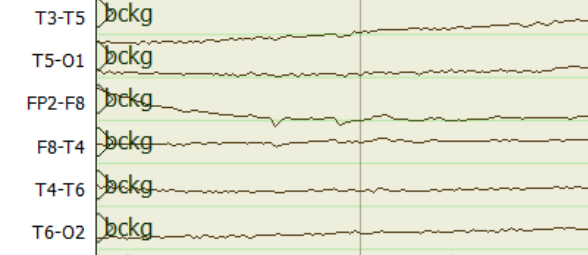 1D-Max Pooling
26@16
Forget Gate
Learning Long-Term Dependencies with B- LSTM
Epoch Posteriors
Sequential Modeler
Feature Extraction
TUH EEG
Corpus
Hidden Markov Models
S2
Sequential Modeler
S1
Post Processor
Output Gate
Output
Input Gate
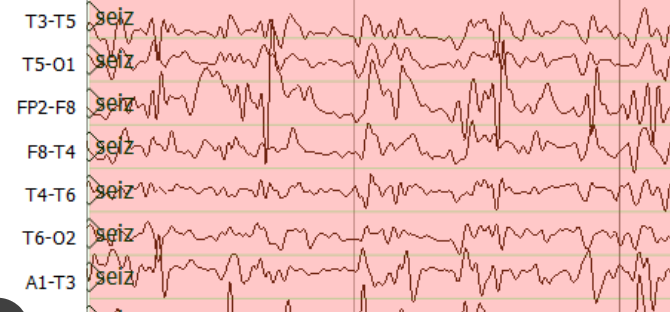 S4
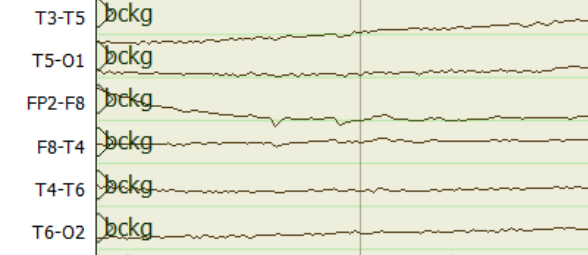 S3
Epoch Label
Finite State Machine for Language Model
Forget Gate
Learning Long-Term Dependencies with LSTM
0.88
0.97
0.61
0.82
0.91
0.87
0.72
0.57
0.77
0.99
0.6
Probabilistic filtering (Threshold = 0.75)
0.88
0.97
0.82
0.91
0.87
0.77
0.665
0.99
0.6
Duration filtering (Threshold = 3 Sec.)
0.88
0.632
0.97
0.82
0.91
0.87
0.77
Target aggregation (Margin = 3.54 Sec.)
0.88
0.632
0.97
0.91
0.82
Posterior
Seizure
Background
Posterior
Time scale
4 Seconds
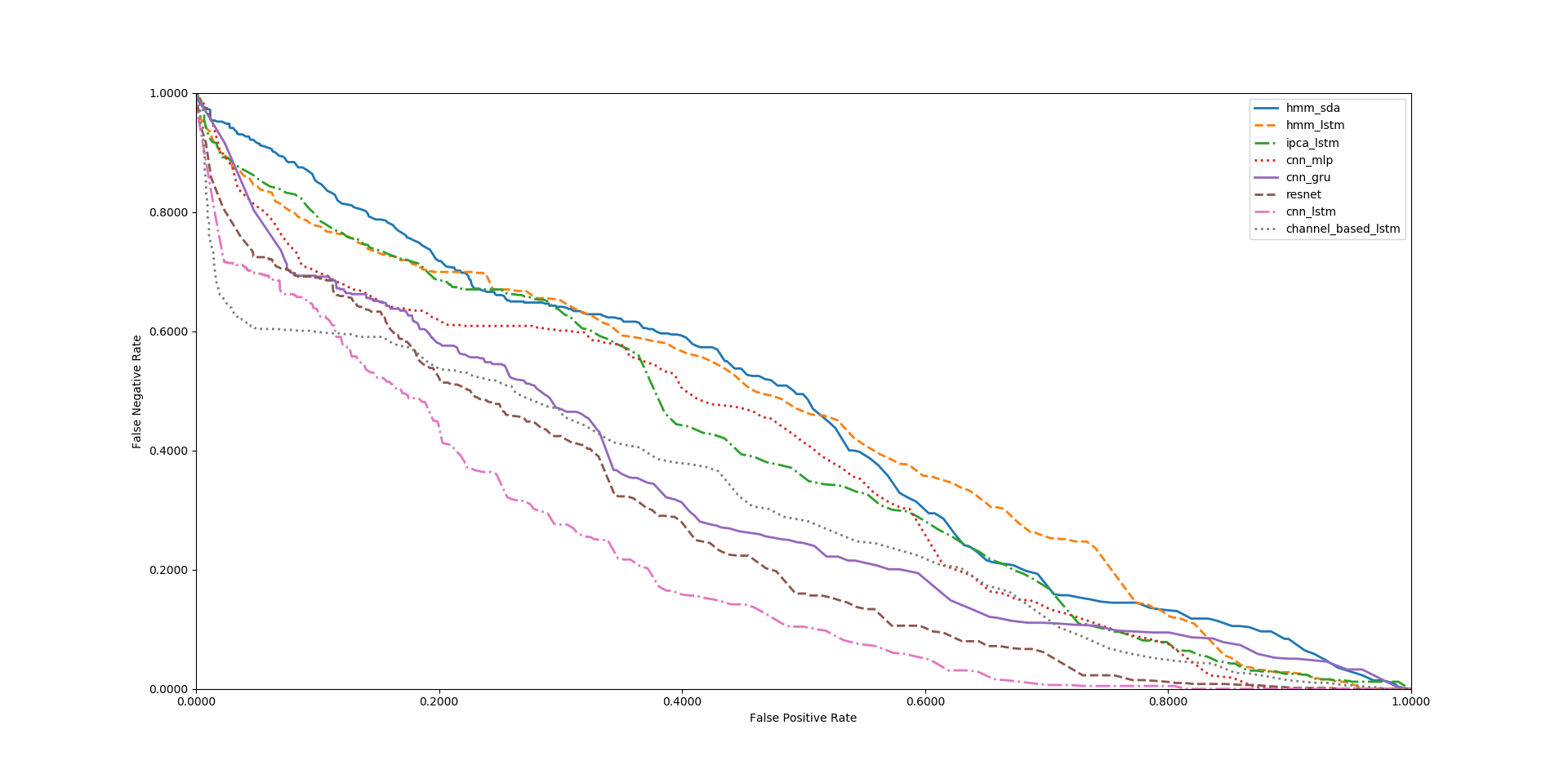 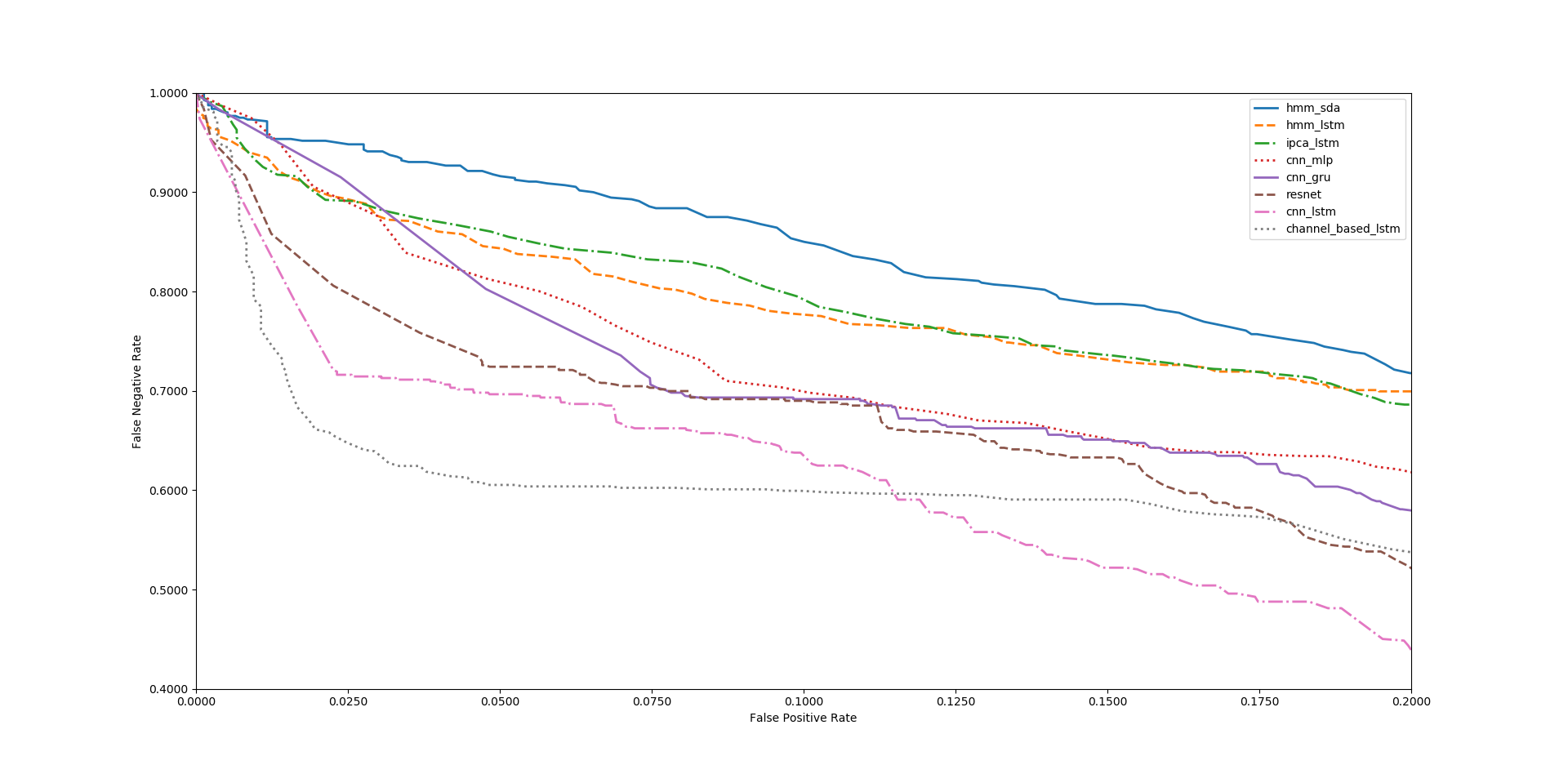 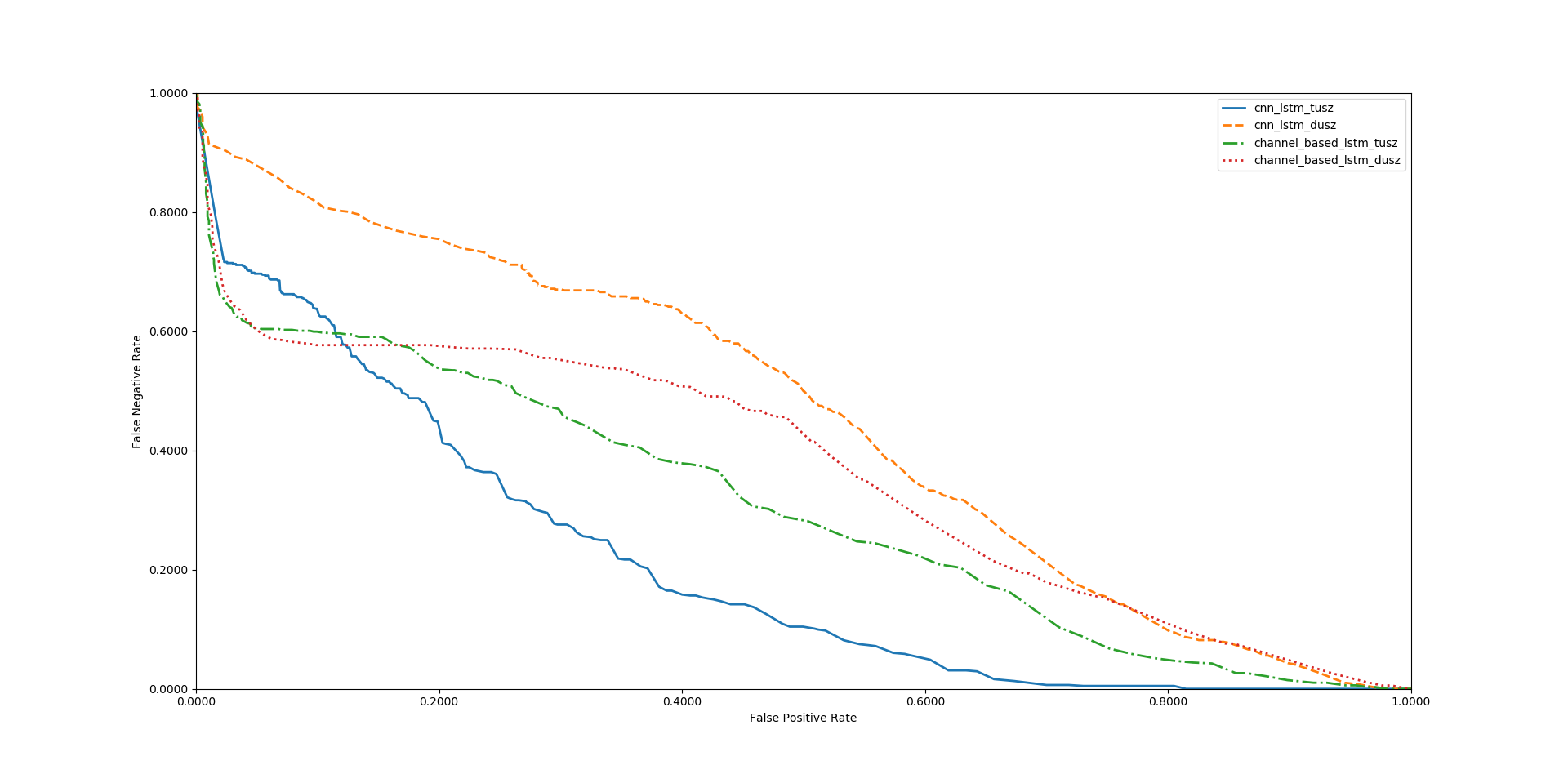 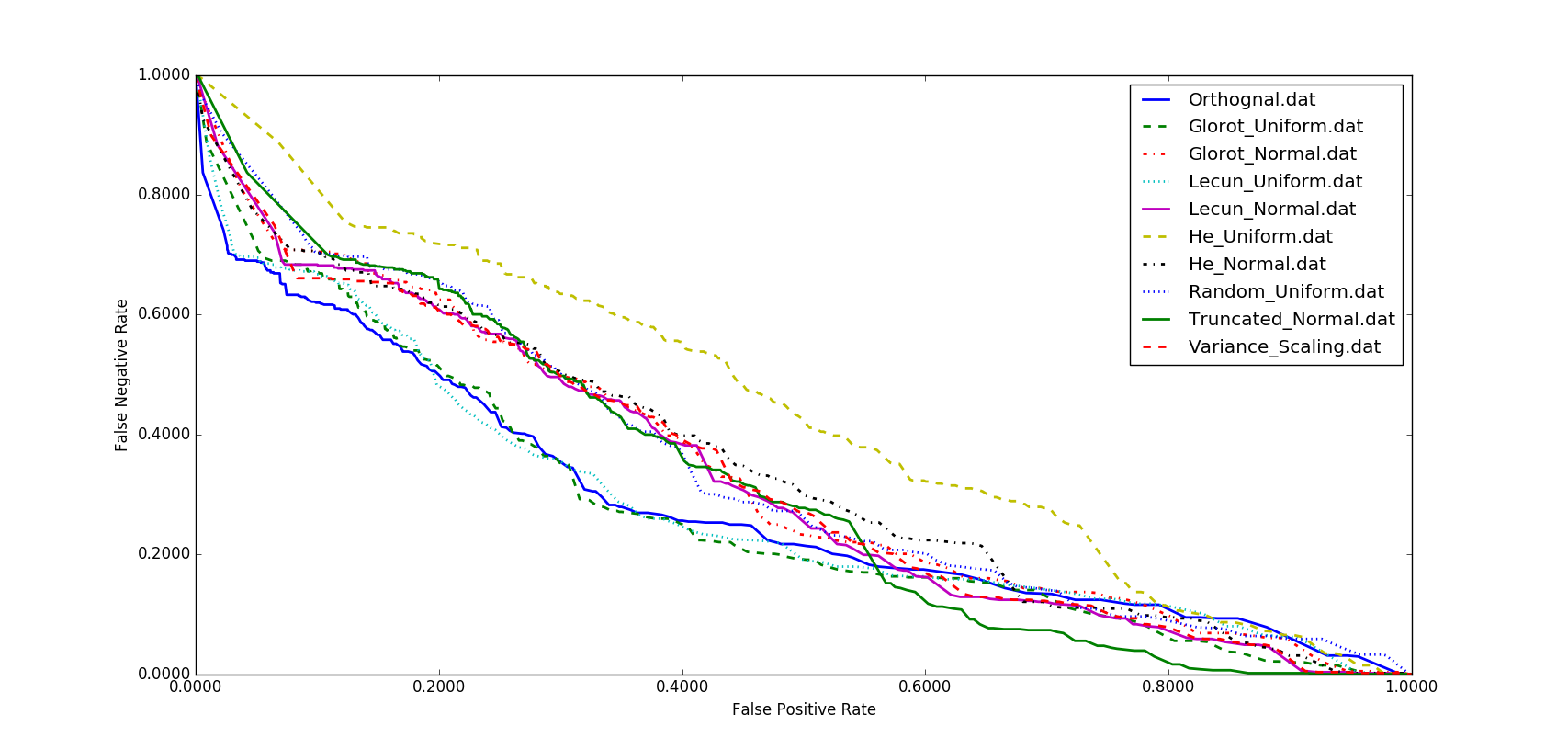 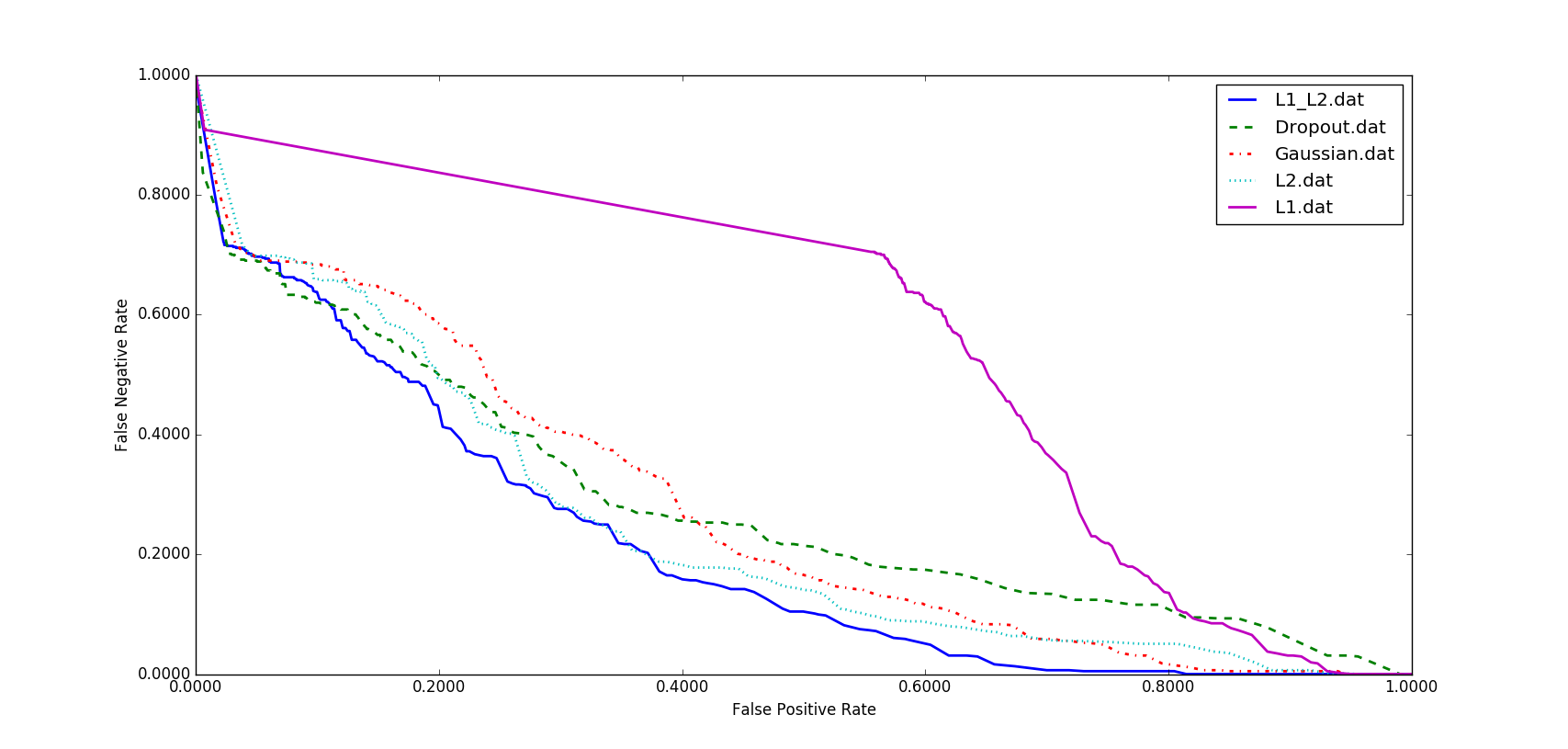 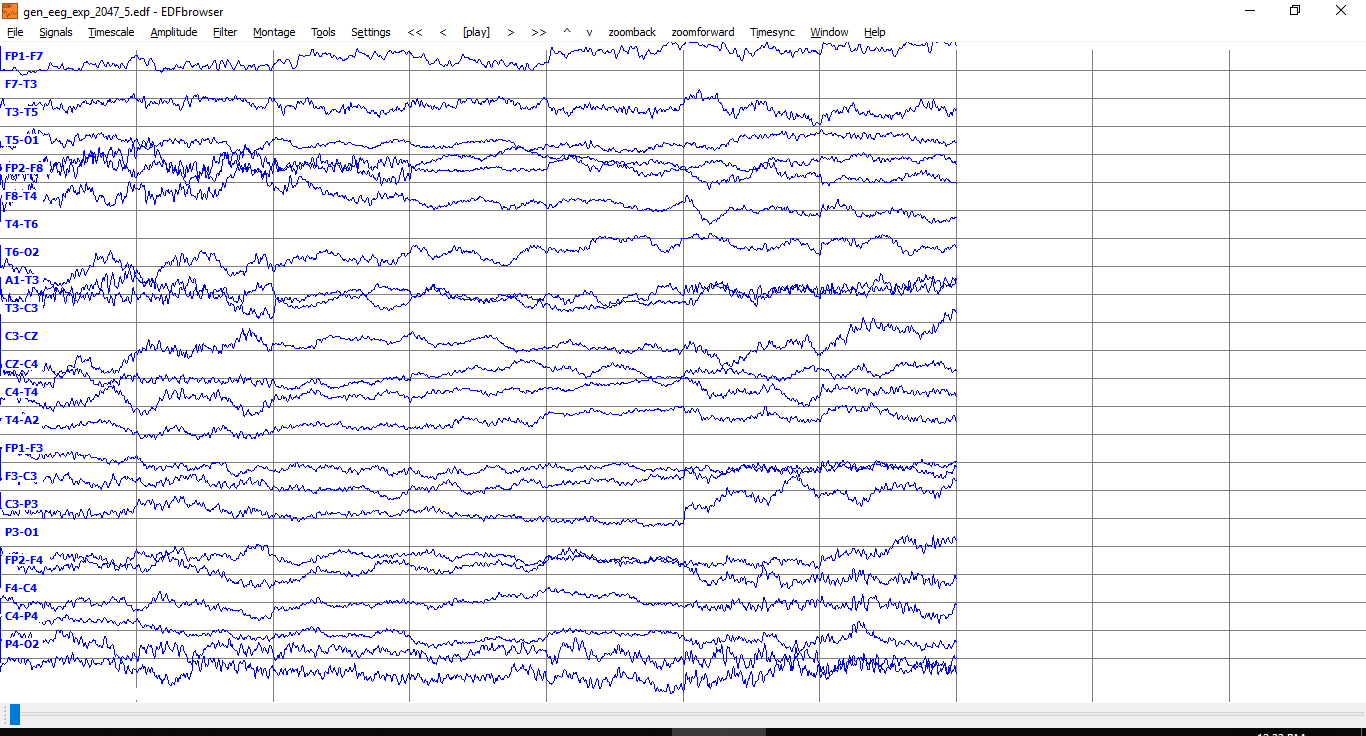